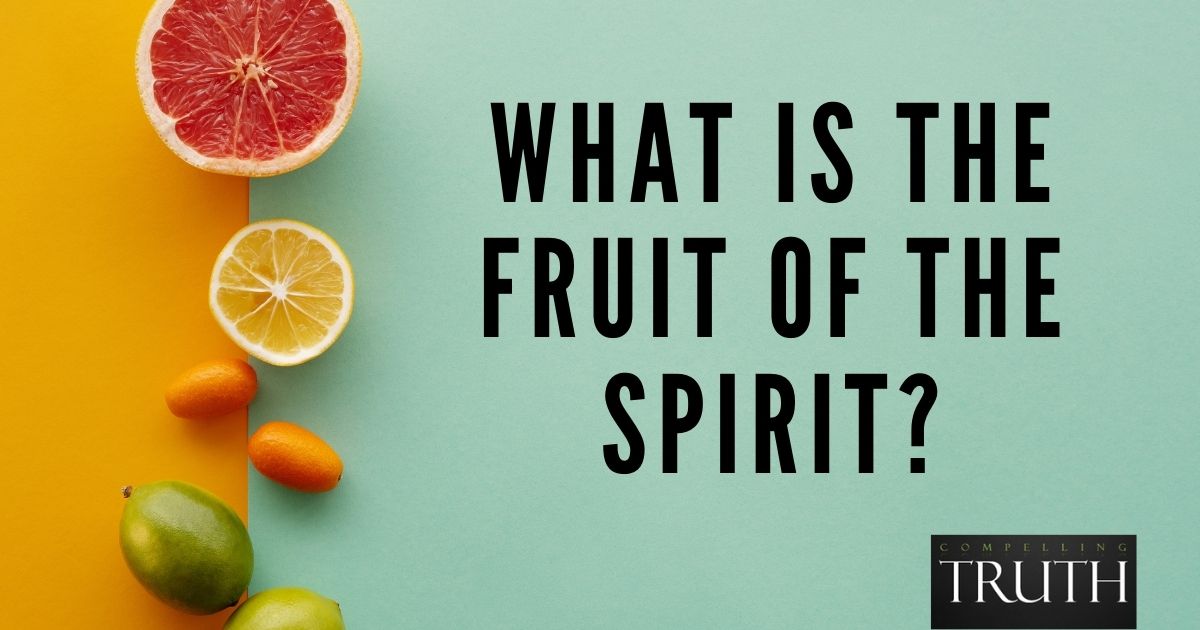 Galatians 5:22-23
GENTLENESS
GENTLENESS
“Meekness” in the KJV.

PRAUTES 
“mildness, humility” 
“the opposite of self-assertiveness and self-interest, it is equanimity of spirit that is neither elated nor cast down, simply because it is not occupied with self at all” (Vine)
Characteristic of Deity
God is gentle with His people
Hosea 11:3-4; Ps. 18:35
Jesus is gentle
2 Cor. 10:1
Jesus is Gentle
Take My yoke upon you and learn from Me, for I am gentle and lowly in heart, and you will find rest for your souls.
Matthew 11:29
Jesus is Gentle
Behold! My Servant whom I have chosen, My Beloved in whom My soul is well pleased! I will put My Spirit upon Him, and He will declare justice to the Gentiles. 
He will not quarrel nor cry out, nor will anyone hear His voice in the streets. 
A bruised reed He will not break, and smoking flax He will not quench, till He sends forth justice to victory.
Matthew 12:18-20
Jesus is Gentle
Tell the daughter of Zion, “Behold, your King is coming to you, lowly, and sitting on a donkey, a colt, the foal of a donkey.”
Matthew 21:5
Zechariah 9:9
Christians Are Expected to Be Gentle
Christians Are Expected to Be Gentle
But you, O man of God, flee these things and pursue righteousness, godliness, faith, love, patience, gentleness. 
1 Timothy 6:11
Christians Are Expected to Be Gentle
Do not let your adornment be merely outward — arranging the hair, wearing gold, or putting on fine apparel —  
rather let it be the hidden person of the heart, with the incorruptible beauty of a gentle and quiet spirit, which is very precious in the sight of God. 
1 Peter 3:3-4
Christians Are Expected to Be Gentle
In our dealings with God  
James 1:21; Deut. 6:24

In our dealings with brethren
Eph. 4:1-2; Col. 3:12; Gal. 6:1

In our dealings with the world
1 Pet. 3:15, 2 Tim. 2:24-25
GENTLENESS
God is gentle with us. 
Jesus is gentle with us. 
Are we learning how to be gentle with others? 

Are we walking in the Spirit?